CS 4501:Introduction to Computer VisionBasics of Neural Networks, andTraining Neural Nets I
Connelly Barnes
Overview
Simple neural networks
Perceptron
Feedforward neural networks
Multilayer perceptron and properties
Autoencoders
Loss functions
How to train neural networks
Gradient descent
Stochastic gradient descent
Automatic differentiation
Backpropagation
Perceptron (1957, Cornell)
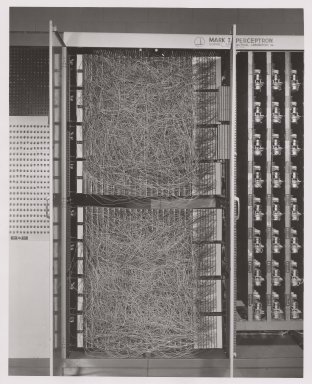 400 pixel camera
Designed for image recognition
“Knowledge” encoded as weightsin potentiometers (variable resistors)
Weights updated during learningperformed by electric motors
History: Perceptron (1957, Cornell)
A single “neuron.”
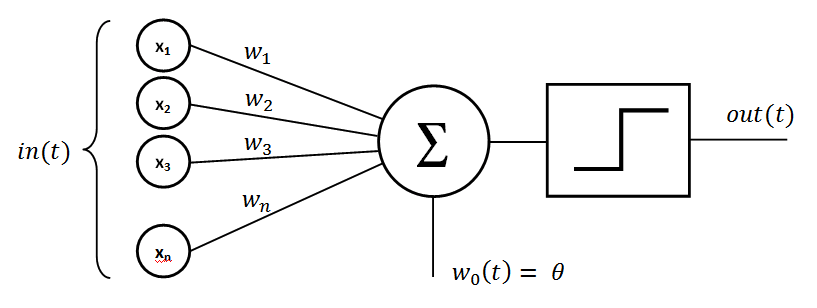 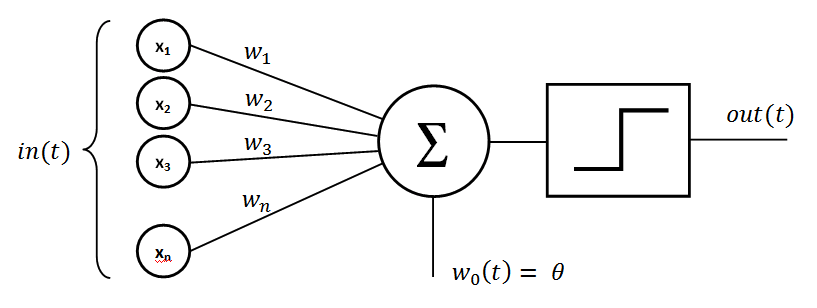 Output (Class)
Inputs
+ Bias b:arbitrary, learned parameter,
followed by activation function f (step function)
Weights: arbitrary,learned parameters
History: Perceptron (1957, Cornell)
Binary classifier, can learn linearly separable patterns.
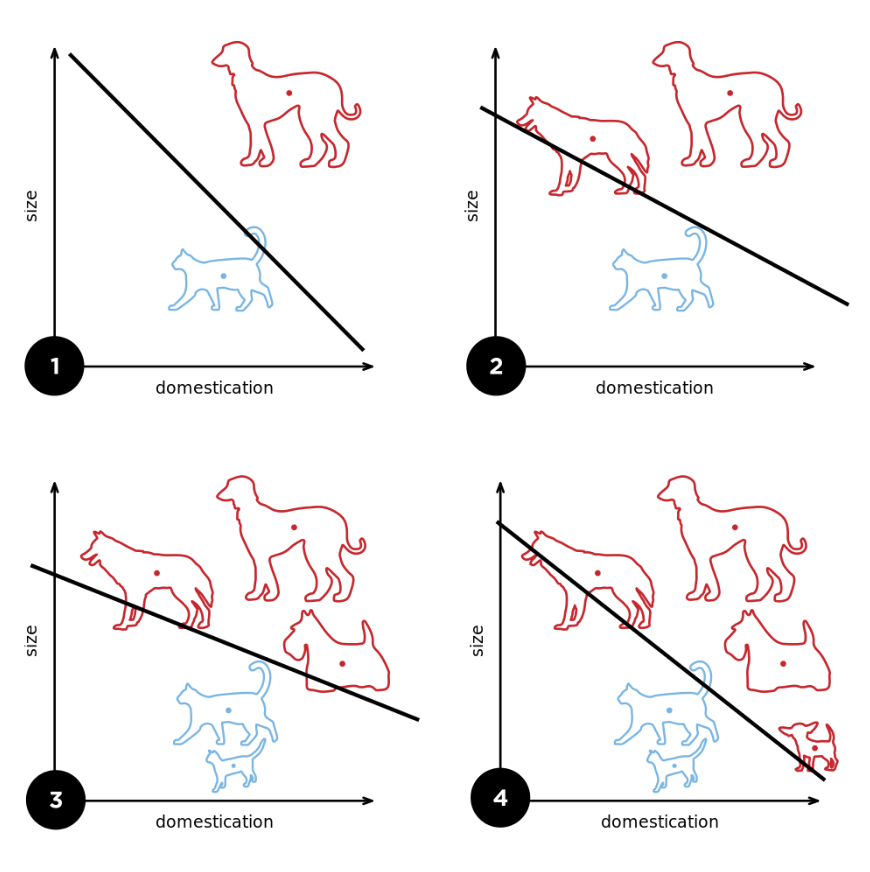 Diagram from Wikipedia
Next Week (Where We Are Going):Convolutional Neural Networks (1990s)
Yann LeCun, Leon Bottou, Yoshua Bengio, Patrick Haffner
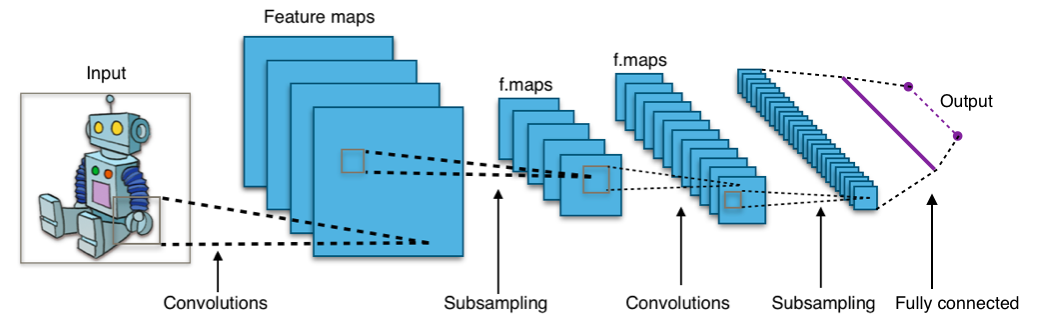 Many pixels / neurons
…
⋮
Diagram from Wikipedia
Feedforward neural networks
We could connect units (neurons) in any arbitrary graph
Input
Output
Feedforward neural networks
We could connect units (neurons) in any arbitrary graph
If no cycles in the graph we call it a feedforward neural network.
Input
Output
Recurrent neural networks (later)
If cycles in the graph we call it a recurrent neural network.
Input
Output
Overview
Simple neural networks
Perceptron
Feedforward neural networks
Multilayer perceptron and properties
Autoencoders
Loss functions
How to train neural networks
Gradient descent
Stochastic gradient descent
Automatic differentiation
Backpropagation
Multilayer Perceptron (1960s)
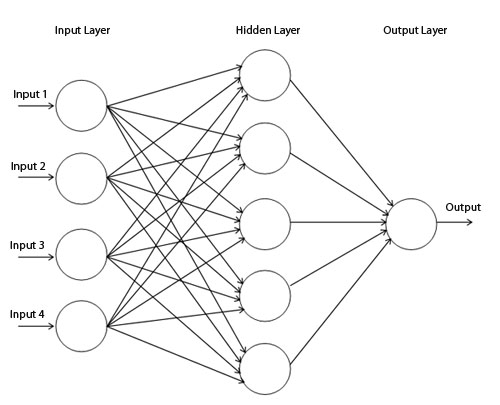 In matrix notation:
i
Input layer (inputs) vector
Hidden layer vector
Output layer vector
Weight matrix for connections from layer i-1 to layer i
Biases for neurons in layer i
Activation function for layer i
fi:
Activation Functions: Sigmoid / Logistic
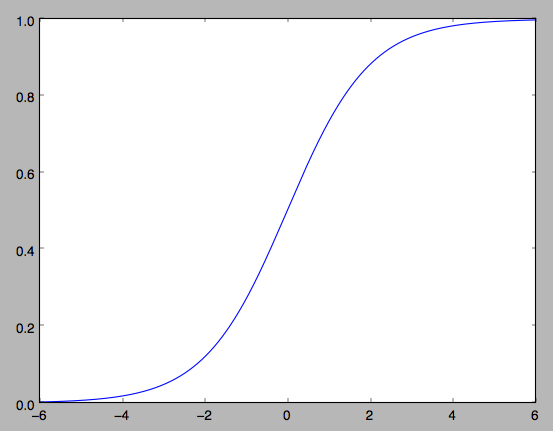 Problems:
Gradients at tails are almost zero
Outputs are not zero-centered
Activation Functions: Tanh
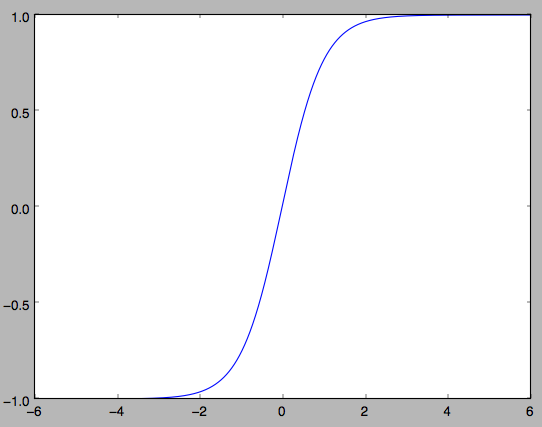 Problems:
Gradients at tails are almost zero
Activation Functions: ReLU (Rectified Linear Unit)
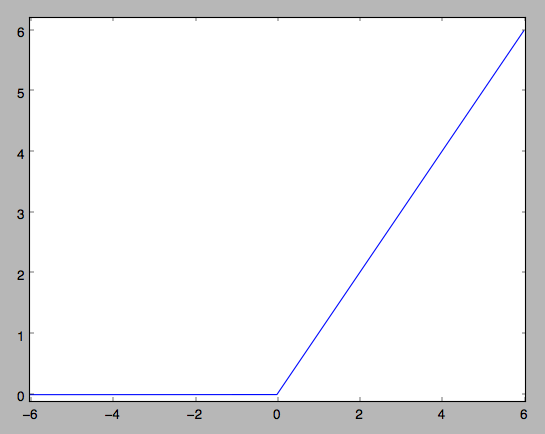 Pros:
Accelerates training stage by 6x over sigmoid/tanh [1]
Simple to compute
Sparser activation patterns
Cons:
Neurons can “die” by getting stuck in zero gradient region
Summary:
Currently preferred kind of neuron
Universal Approximation Theorem
Universal Approximation Theorem
In the worst case, exponential number of hidden units may be required (for the one hidden layer network). 
Can informally show this for binary case:
If we have n bits input to a binary function, how many possible inputs are there?
How many possible binary functions are there?
So how many weights do we need to represent a given binary function?
Why Use Deep Networks?
Functions representable with a deep rectifier network can require an exponential number of hidden units with a shallow (one hidden layer) network (Goodfellow 6.4)
Piecewise linear networks (e.g. using ReLU) can represent functions that have a number of regions exponential in depth of network.
Can capture repeating / mirroring / symmetric patterns in data.
Empirically, greater depth often results in better generalization.
Neural Network Architecture
Architecture: refers to which parameters (e.g. weights) are used in the network and their topological connectivity.
Fully connected: A common connectivity pattern for multilayer perceptrons. All possible connections made between layers i-1 and i.
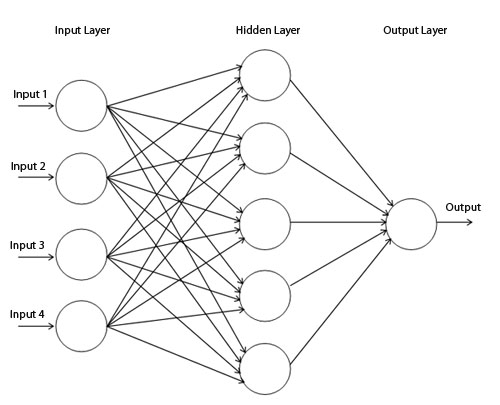 Is this network fully connected?
Neural Network Architecture
Architecture: refers to which parameters (e.g. weights) are used in the network and their topological connectivity.
Fully connected: A common connectivity pattern for multilayer perceptrons. All possible connections made between layers i-1 and i.
Input
Output
Is this network fully connected?
How to Choose Network Architecture?
Long discussion
Summary:
Rules of thumb do not work.
“Need 10x [or 30x] more training data than weights.”
Not true if very low noise
Might need even more training data if high noise
Try many networks with different numbers of units and layers
Check generalization using validation dataset or cross-validation.
Overview
Simple neural networks
Perceptron
Feedforward neural networks
Multilayer perceptron and properties
Autoencoders
Loss functions
How to train neural networks
Gradient descent
Stochastic gradient descent
Automatic differentiation
Backpropagation
Autoencoders
Input
Hidden
Output
Encode
Decode
Autoencoders
Applications:
Dimensionality reduction
Learning manifolds
Hashing for search problems
Input
Hidden
Output
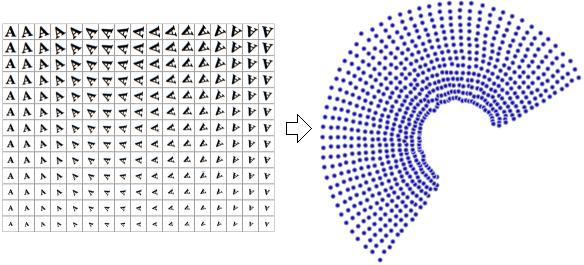 Encode
Decode
Overview
Simple neural networks
Perceptron
Feedforward neural networks
Multilayer perceptron and properties
Autoencoders
Loss functions
How to train neural networks
Gradient descent
Stochastic gradient descent
Automatic differentiation
Backpropagation
Loss Functions (Cost / Objective Function)
Measures the “cost” of fitting a given model to the data, with lower cost being better.
Can evaluate the loss on any of training, test, validation sets.
Reminder:
Training dataset: model is fit directly to this data
Testing dataset: model sees this data only once;used to measure the final performance of the classifier.
Validation dataset: model is repeatedly “tested” on this dataduring the training process to gain insight into overfitting
Loss Functions: L2 Loss (Sum Squared Error)
Loss Functions: L1 Loss (Sum of Absolute Error)
Loss Functions: Cross Entropy
Overview
Simple neural networks
Perceptron
Feedforward neural networks
Multilayer perceptron and properties
Autoencoders
Loss functions
How to train neural networks
Gradient descent
Stochastic gradient descent
Automatic differentiation
Backpropagation
Standard (or “Batch”) Gradient Descent
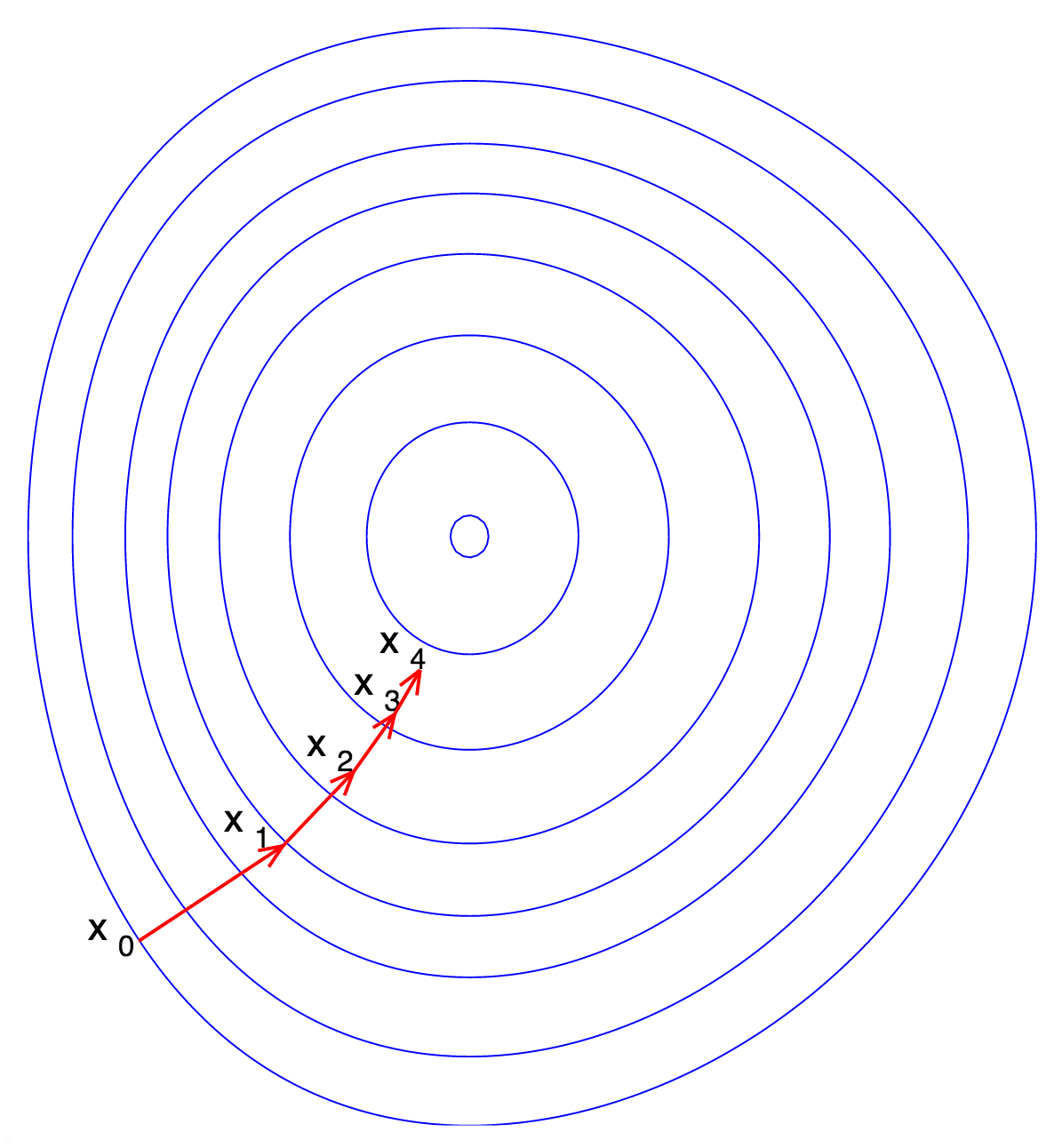 Discuss amongst students near you:
What are some problemsthat could be easilyoptimized with gradient descent?
Problems where this is difficult?
Should the learning rate beconstant or change?
Step size
or
Learning rate
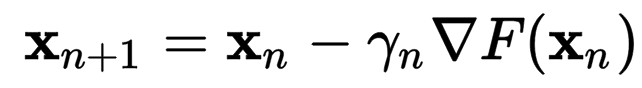 Gradient Descent with Energy Functions that have Narrow Valleys
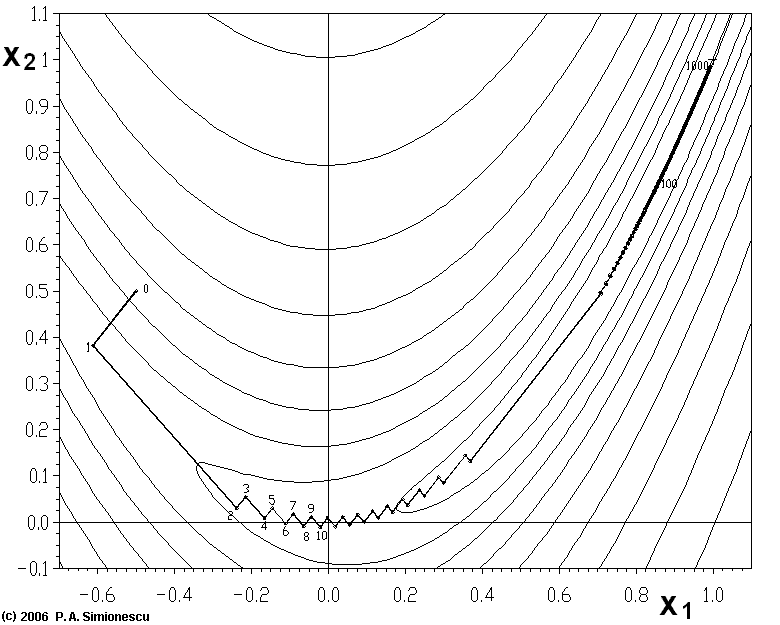 “Zig-zagging problem”
Source: "Banana-SteepDesc" by P.A. Simionescu – Wikipedia English
Gradient Descent with Momentum
Momentum
Could use small value e.g. m=0.5 at firstCould use larger value e.g. m=0.9 near end
of training when there are more oscillations.
Gradient Descent with Momentum
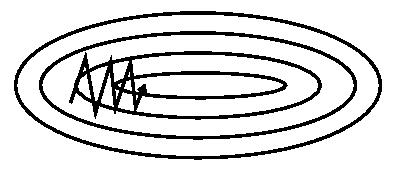 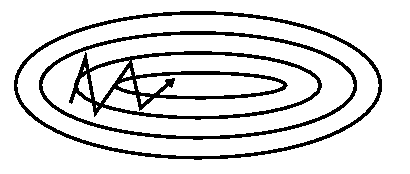 With Momentum
Without Momentum
Figure from Genevieve B. Orr, Willamette.edu
Stochastic gradient descent
Stochastic gradient descent (Wikipedia)
Gradient of sum of n terms where n is large
Sample rather than computing the full sum
Sample size s is “mini-batch size”
Could be 1 (very noisy gradient estimate)
Could be 100 (e.g. collect photos 100 at a time to find each noisy “next” estimate for the gradient)
Use same step as in gradient descent to the estimated gradient
Stochastic gradient descent
Pseudocode:
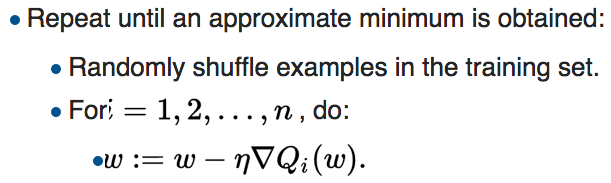 From Wikipedia
Problem Statement: Automatic Differentiation
Suppose we write down an arbitrary model (that gives predictions) and compute a loss based on this model.
We would like to take the gradient of the loss with respect to the parameters in the model (e.g. weights).
If we can do this, we can use (stochastic) gradient descent to minimize the loss!
Review: Chain Rule in One Dimension
Chain Rule in Multiple Dimensions
(Scalar notation)
Chain Rule in Multiple Dimensions
(Vector notation)
One Solution: Symbolic Derivatives
We want to take the gradient of a loss L with respect to the model parameters w.
Write down L(w) as a symbolic math expression and apply chain rule many times to it until we get the result.
The Problem with Symbolic Derivatives
Solution: Automatic Differentiation (1960s, 1970s)
From Justin Domke
Backpropagation Algorithm (1960s-1980s)
Input
Forward pass
Hidden
Computational graph(here a neural network)
Output
Forward pass: calculate loss L by running the computation ordinarily(sequentially in a forward direction).
Backpropagation Algorithm (1960s-1980s)
Input
Reverse pass
Hidden
Computational graph(here a neural network)
Output
Backpropagate: from output (loss L) recursively compute derivative of L with respect to each intermediate value in the computation.
Gives us the derivative of loss L with respect to weights, biases, etc.
Automatic Differentiation (1960s, 1970s)
Actually there is nothing special about the neural network here.
We can differentiate any arbitrary differentiable program using the same process.
Only a constant factor slower than the original program.
In general, known as “reverse mode automatic differentiation.”
Backpropagation usually refers to neural networks.
Automatic Differentiation / Backpropagation
Example
Inputs/Model Parameters
x1
x2
Intermediate Values
Output/Loss
Reverse Pass (Backpropagation)
Reverse Pass: Case 1 (One Child)
xi
Derivative of a basic
operation (e.g. if ci  computes sin(xi), derivative is cos(xi)).
ci
A derivative that has already been computed (for the child)
Reverse Pass: Case 2 (Multiple Children)
xi
ci,1
ci,k
…
Reverse Pass: Case 1 (Vectors)
xi
Derivative of a basic
operation (e.g. if ci  computes sin(xi), derivative is cos(xi)).
ci
A derivative that has already been computed (for the child)
Example: Backpropagation
Input/Model Parameter
x1
Intermediate Values
Output/Loss
Summary Illustration of Backpropagation
Input
Forward pass
Reverse pass
Hidden
Output
Libraries That Use Backpropagation
Deep learning libraries TensorFlow/Keras/Torch/Caffe let you build a compute graph out of variables andbasic operations
Variables: scalars/vectors/matrices for parameters/training data
Basic operations: +, -, sin, exp, L2 loss, etc.
Forward pass: evaluate compute graph in forward order
Reverse pass: compute       for nodes in reverse order
Read off gradient with respect to model parameters.
Expose optimization routines (gradient descent, …)
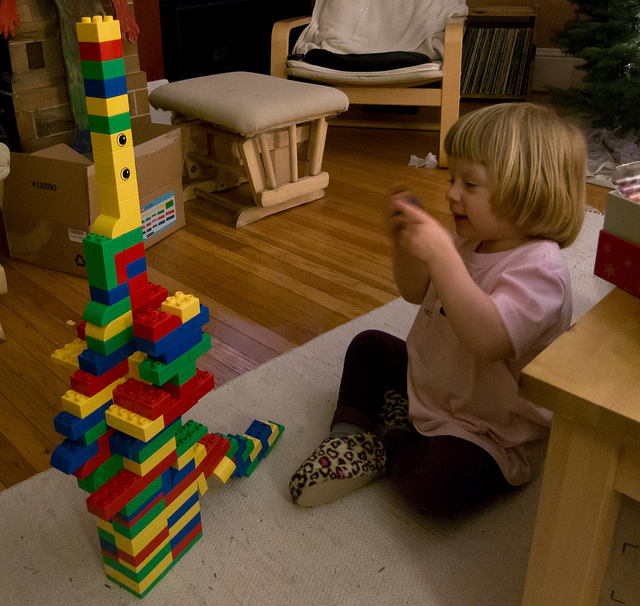 Creative Commons Image
Libraries That Use Backpropagation
Each basic operation exposes:
How to compute the operation in forward passfrom its inputs
How to compute the gradient with respect to the operation’s inputs given the gradient with respect to the operation’s outputs (chain rule for case 1).
Library tracks graph edges to resolve case 1 / case 2.
Usually basic operations already implemented.
Adding an Operation to TensorFlow
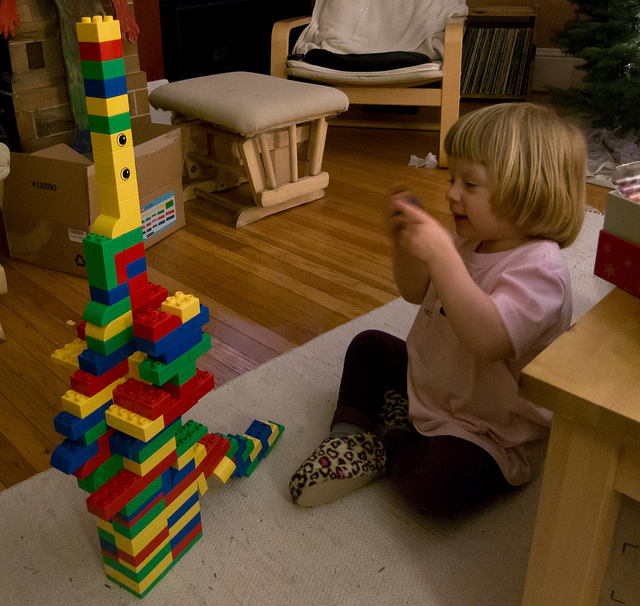 Reverse Pass: Case 2
xi
ci,1
ci,k
…
Reverse Mode Automatic Differentiation(Backpropagation)
Solution for Simplified Chain of Dependencies
For example:
Output
(e.g. loss)
Input(Model Parameter)
x1
Solution for Simplified Chain of Dependencies
For example:
Output
(e.g. loss)
Input(Model Parameter)
x1
1
Solution for Simplified Chain of Dependencies
For example:
Output
(e.g. loss)
Input(Model Parameter)
What is this?
x1
Solution for Simplified Chain of Dependencies
For example:
Output
(e.g. loss)
Input(Model Parameter)
x1
What if the Dependency Graph is More Complex?
Input
Output
x1
Solution: Automatic Differentiation (1960s, 1970s)
Computation:

Multidimensional chain rule:


Result:
j is a “child” (coming later in the computation) of its parent i.
Explanation from Justin Domke
Solution: Automatic Differentiation (1960s, 1970s)
Example on blackboard
for a program with oneaddition.
From Justin Domke
Gradient Descent with Backpropagation
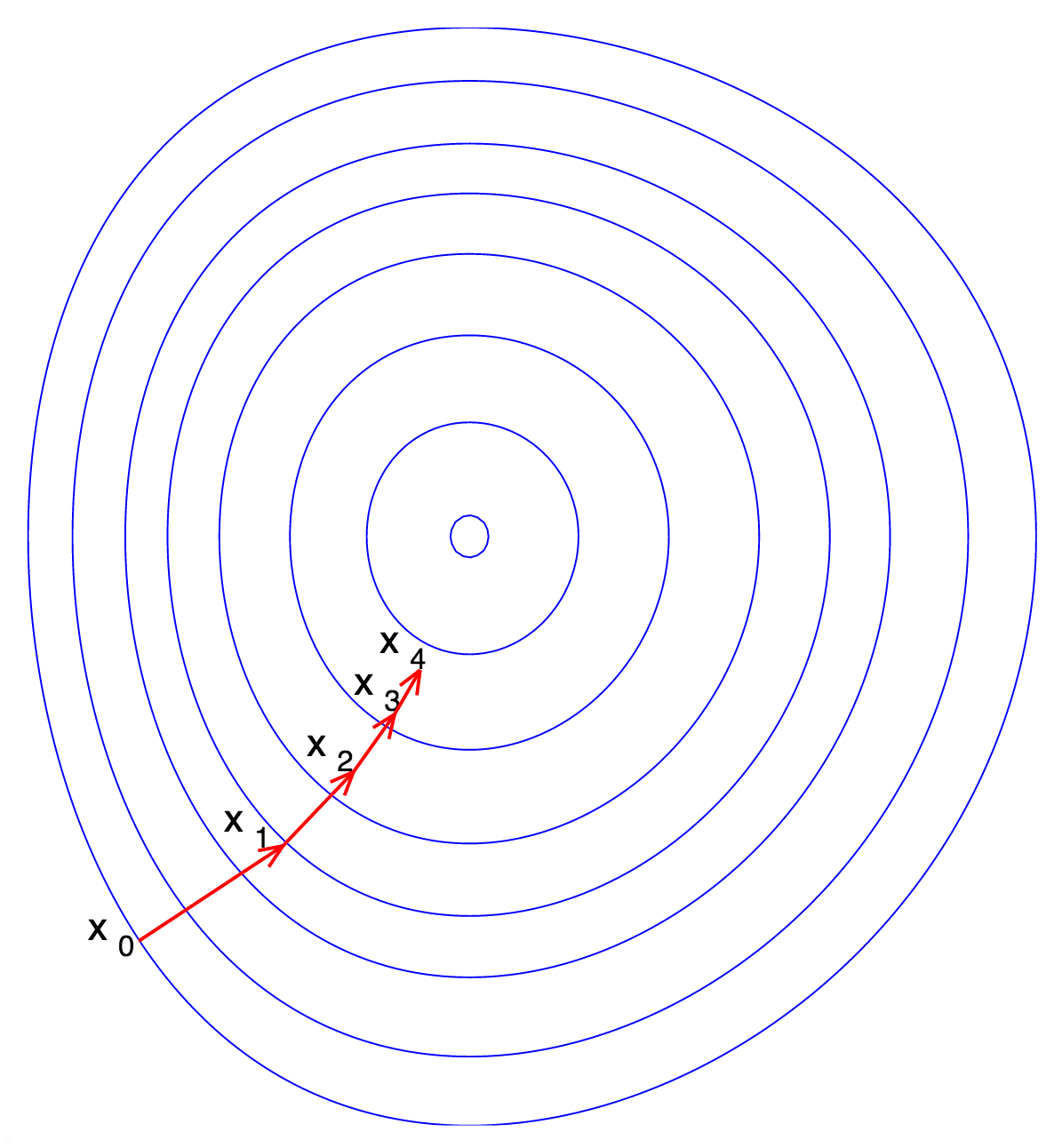 Initialize weights at goodstarting point w0
Repeatedly apply gradientdescent step (1)
Continue training untilvalidation error hits aminimum.
Step size
or
Learning rate
(1)
Stochastic Gradient Descent with Backpropagation
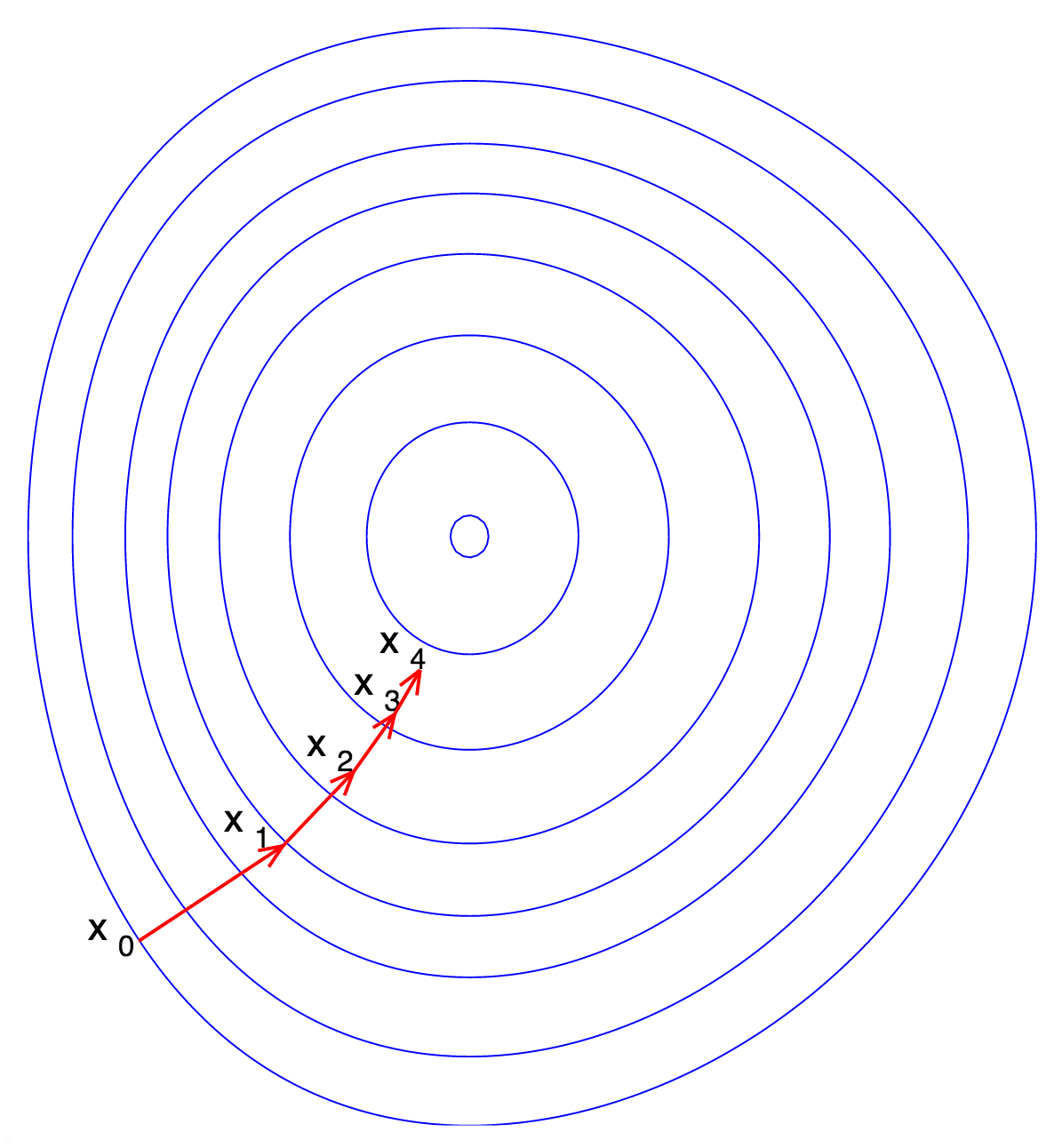 Initialize weights at goodstarting point w0
Repeat until validation errorhits a minimum:
Randomly shuffle dataset
Loop through mini-batchesof data, batch index is i
Calculate stochastic gradientusing backpropagation foreach, and apply update rule (1)
Step size
or
Learning rate
(1)